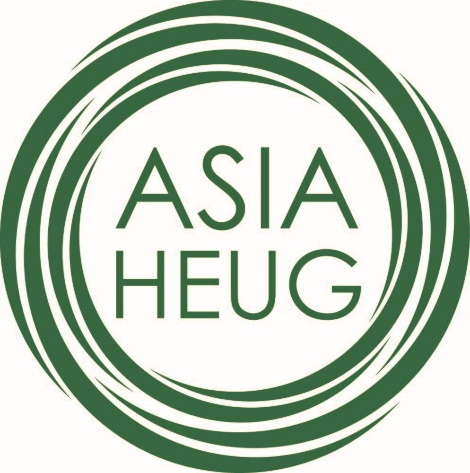 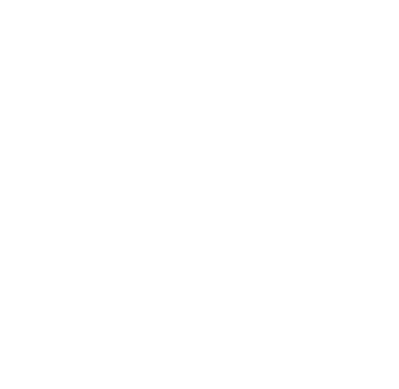 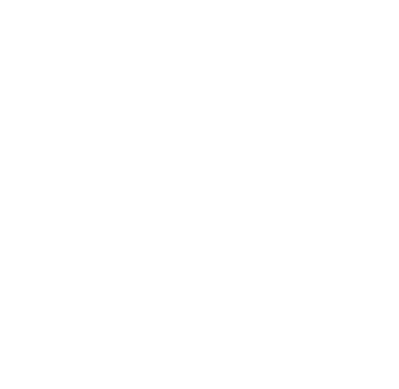 PeopleSoft Campus Solutions Upgrade The Devil in the Details
SESSION 4009
29 Apr 2019
Asia Alliance   29-30 April 2019
presenters
Yvonne Yong
Principal IS Analyst
Singapore Management University
yvonneyong@smu.edu.sg
Application Support for Student Information Systems
Over 13 years of experience with PeopleSoft
11 years of experience with Campus Solutions
Asia Alliance   29-30 April 2019
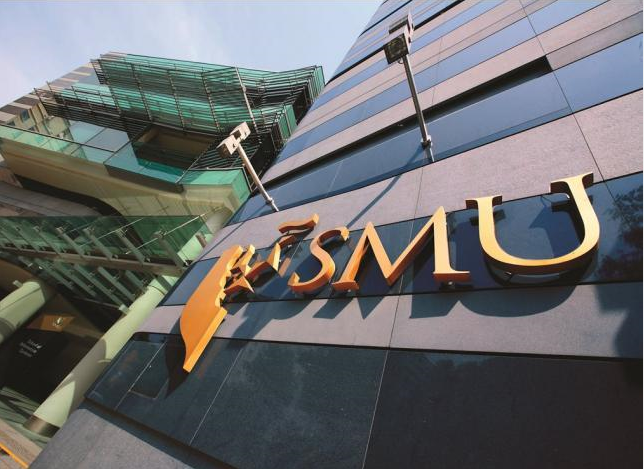 Singapore Management University
Asia Alliance   29-30 April 2019
Singapore Management University (SMU)
A premier university in Asia, the Singapore Management University (SMU) is internationally recognised for its world-class research and distinguished teaching. 

Established in 2000, SMU’s mission is to generate leading-edge research with global impact and produce broad-based, creative and entrepreneurial leaders for the knowledge-based economy.

Home to around 10,000 undergraduate, postgraduate, executive and professional, full- and part-time students.

SMU has six schools: School of Accountancy, Lee Kong Chian School of Business, School of Economics, School of Information Systems, School of Law, and School of Social Sciences.
SMU & ORACLE
Asia Alliance   29-30 April 2019
SMU & Oracle
Content
Project Overview
  Project Challenges
  Achievements
  Concluding Thoughts
Asia Alliance   29-30 April 2019
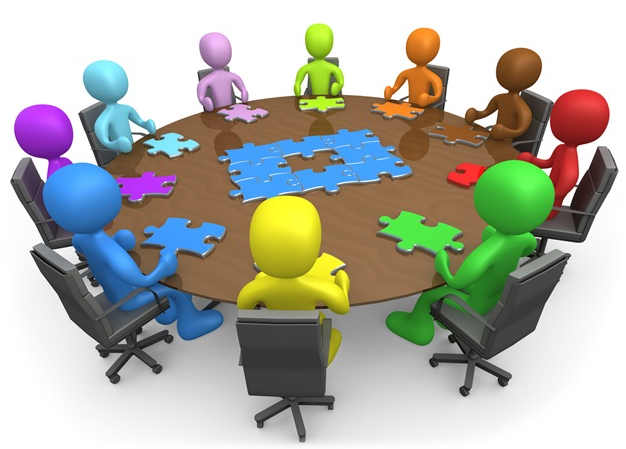 Project overview
Background, Scope
Timeline
Scale & Complexity
Risks
Project Organization
Asia Alliance   29-30 April 2019
Project Background & Objectives
The Integrated Student Information System (ISIS) using PeopleSoft Campus Solutions 8.9 had been implemented more than 10 years ago - aged software version was on limited support
  Infrastructure was close to end of support life - opportunity to refresh infrastructure to SMU’s preferred platform and reduce maintenance costs
  The system upgrade would provide a platform to implement more attractive functions and features in the future
Asia Alliance   29-30 April 2019
Project Scope
Retrofit SMU customizations
Asia Alliance   29-30 April 2019
Project Timeline
23 Apr 2018
30 Nov 2016
Functional
Keep/Drop
Retrofit / Dev
SIT
Go Live
UAT
Performance Security Test
PGP/ Warranty
23 Apr 2018
Technical
Initial Pass
Retro-fit1
MTP 2
Retro-fit2
MTP 3
Cut Over
Asia Alliance   29-30 April 2019
Scale & Complexity
MANY BUSINESS PROCESSES
> 40K users/year
21 Process Areas
~1000 test cases
TECHNICAL OVERHAUL
Application
Database
Servers
OPERATIONAL
IMPACT
Limited downtime
Critical changes during project
INTEGRATION
40 interfacing systems within and external to SMU
Asia Alliance   29-30 April 2019
Project RISKs
Underestimated customizations scale and complexity
Limited SMU resources and availability
Concurrent System Changes during Upgrade
Limited Time for Testing
Asia Alliance   29-30 April 2019
Strong and Committed Project Team
SMU
Project Steering Committee: Registrar, CFO, CIO
9 Project Management Committee Members
>30 reps from 16 departments/schools

Vendors
2 Project Directors
4 Project Management Committee Members
10 Core Team Members (interviewed by SMU for key roles)
50 technical team members
Asia Alliance   29-30 April 2019
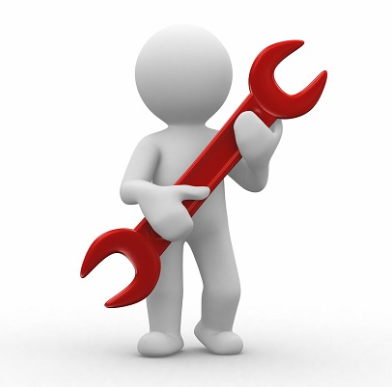 Project Challenges
Delays
Software Differences
Change Control
Technical Considerations
Asia Alliance   29-30 April 2019
Initial Project Schedule
Tasks were too high-level to predict an accurate master project schedule
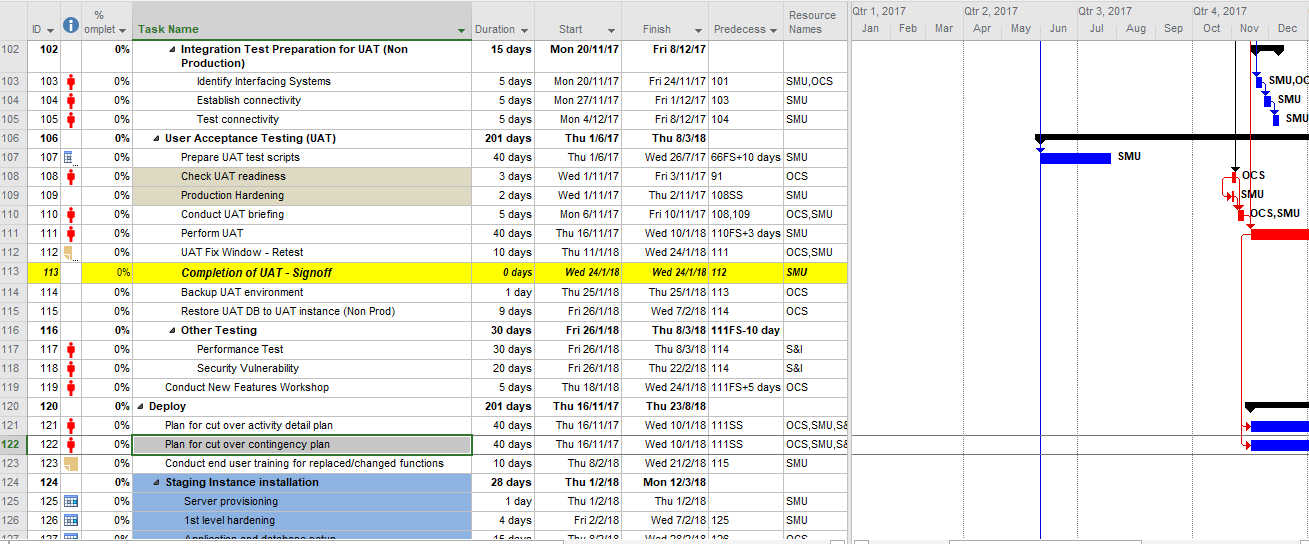 Asia Alliance   29-30 April 2019
Planned Project Timeline
21 Mar 2017
Functional
Keep/Drop
Retrofit / Dev
27 Oct 2017
SIT
24 Jan 2018
Go Live
UAT
Performance Security Test
PGP/ Warranty
23 Apr 2018
Technical
Initial Pass
Retro-fit1
MTP 2
Retro-fit2
MTP 3
Cut Over
Asia Alliance   29-30 April 2019
Actual Project Timeline
Functional
Keep/Drop
Fit/Gap
Retrofit / Dev
SIT
27 Apr 2018
UAT
Go Live
Performance Security Test
PGP/ Warranty
5 May 2018
Technical
Retrofit3
Initial Pass
Retro-fit1
MTP 2
Retro-fit2
MTP 3
MTP 4
Cut Over
Retrofit4
Asia Alliance   29-30 April 2019
Causes of Delay
Underestimated extent of customizations
 Performance issues took time to resolve
 Inadequate SIT scenarios identified
 UAT was impacted by SIT delay
 UAT had to be phased out by modules based on SIT completion
Asia Alliance   29-30 April 2019
Fit Gap Blind Spot
Software version changes underestimated
Product Issues

Bugs in Advisement and Enrolment, raised SRs with Oracle Support
Performance

Maintain Applications
Advisement processing
Student Program/Plan CI
New fields in delivered pages

Users are unfamiliar and may have impact when used wrongly
Different setup data 

Translate Values
Country Table
Address formats
Security permissions

New technical features available to irrelevant users
Asia Alliance   29-30 April 2019
Missed Gap
Example issue due to new field default:
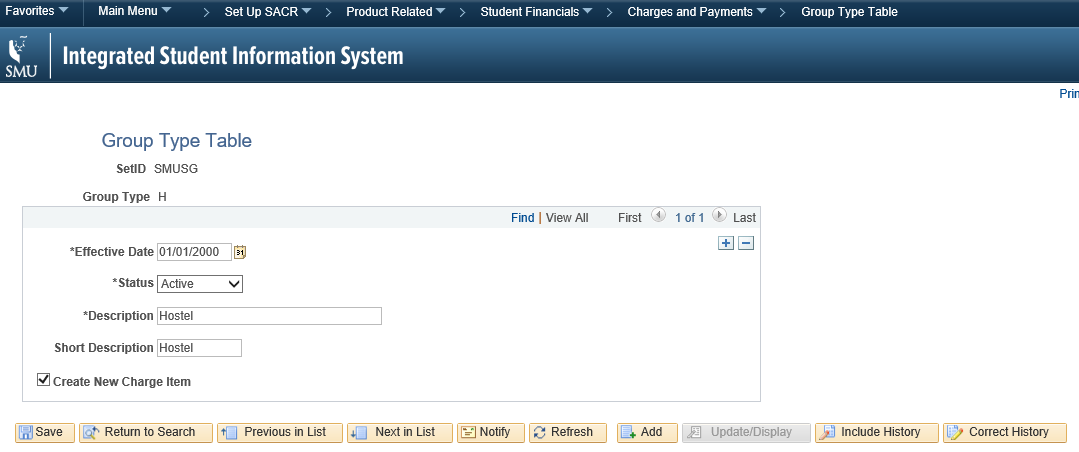 New configuration defaulted as enabled.
Impact: Transactions no longer grouped when posting.
Issue: Automated interface could not process subsequent transaction reversals
Asia Alliance   29-30 April 2019
Change Control
Out of more than 200 system changes requested, 25 critical fixes and enhancements could not be deferred to after Go-Live, including:
Tuition Grant requirement for Admissions from MOE
University Admissions Score computations
IRAS requirement for external organisation billing
Enhancements for PDPA policies
Security vulnerability fixes
Asia Alliance   29-30 April 2019
System Code Freeze
Code freeze period reduced from 1 year to 2 months
COP Final
COP4
COP3
COP2
COP1
Cut Over
MTP4
Retrofit4
MTP3
Retrofit3
MTP2
Retrofit2
Retrofit1
Initial Pass
PROD
UAT
SIT
Dev
Asia Alliance   29-30 April 2019
Environment Planning
89
Code Ref
89 DEMO
89
PRD
92 DEMO
92
DEV
92
SIT
92
PRD
92
UAT
92
STG
Customizations re-application
Development from functional specifications
Oracle to MS SQL Server retrofit
Crystal Reports to XMLP
Provision after Go-Live
SIT
UAT
Performance Testing
Security Vulnerability Testing
Dry Run
Final Cutover
Asia Alliance   29-30 April 2019
Actual Environments
89 DEMO
89
Code Ref
89
UAT
89
UAT2
89
PRD
89
FV
89
DV
89
Dry Run
92
Dry Run
92
SIT
92
UAT
92
DV
92
PRD
92
DEV2
92
PERF
92
STG
92 DEMO
92
DEV
UAT
(required for UAT with the 40 interfacing systems)
Functional Verification
Data Verification
Customizations re-application
Development from functional specifications
Oracle to MS SQL Server retrofit
Crystal Reports to XMLP
Critical system bug fixes and enhancements
Performance Testing
Security Vulnerability Testing
(required for concurrent activities)
Final Cutover
Graduation Parallel Run
SIT
Dry Run
Report and Data Verification

(required for concurrent activities)
Asia Alliance   29-30 April 2019
Testing
Limited time and resources for testing
Infrastructure issues

PRD architecture different from UAT

All file input processes failed
Unsupported filenames
Performance issues

5 scenarios selected for Performance Testing

Overlooked functions:
Query reports
Batch processes
Specific scenarios

Silent issues missed from SIT and UAT scenarios

Datetime handling,
wrong data deletions,
rare scenarios
Asia Alliance   29-30 April 2019
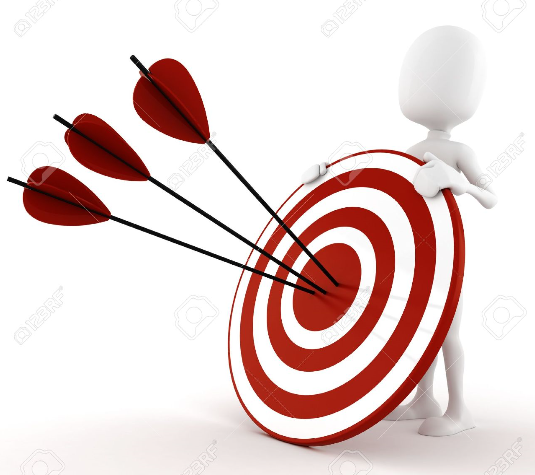 Achievements
Data Intact
Go-Live on Time
Minimal Business Impact
Asia Alliance   29-30 April 2019
Data Verification Strategy
Data Reconciliation and Verification Approach
Comparison by Scripts
Query/ Reports
SQL Extract Compare
Row Count Recon
Row Count Recon
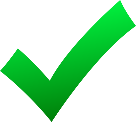 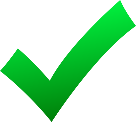 Asia Alliance   29-30 April 2019
Automate Data Verification
Issues were found from this, leading to fixes in database migration and upgrade scripts
Technical Verification
Prepare scripts to extract data and compare CS89 ad CS92
Discrepancies, if any, will be flagged out
SELECT CS89.EMPLID, CS89.ACAD_CAREER, CS89.INSTITUTION, CS89.STRM, CS89.CLASS_NBR, CS89.CRSE_CAREER, CS89.SESSION_CODE, CS89.SESSN_ENRL_CNTL, CS89.STDNT_ENRL_STATUS, CS89.ENRL_STATUS_REASON, CS89.ENRL_ACTION_LAST, CS89.ENRL_ACTN_RSN_LAST, CS89.ENRL_ACTN_PRC_LAST, CS89.STATUS_DT, CS89.ENRL_ADD_DT, CS89.ENRL_DROP_DT, CS89.UNT_TAKEN, CS89.UNT_PRGRSS, CS89.UNT_PRGRSS_FA, CS89.UNT_BILLING, CS89.CRSE_COUNT, CS89.GRADING_BASIS_ENRL, CS89.GRADING_BASIS_DT, CS89.OVRD_GRADING_BASIS, CS89.CRSE_GRADE_OFF, CS89.CRSE_GRADE_INPUT, CS89.GRADE_DT, CS89.REPEAT_CODE, CS89.REPEAT_DT from cs89.PS_STDNT_ENRL
EXCEPT
SELECT CS92.EMPLID, CS92.ACAD_CAREER, CS92.INSTITUTION, CS92.STRM, CS92.CLASS_NBR, CS92.CRSE_CAREER, CS92.SESSION_CODE, CS92.SESSN_ENRL_CNTL, CS92.STDNT_ENRL_STATUS, CS92.ENRL_STATUS_REASON, CS92.ENRL_ACTION_LAST, CS92.ENRL_ACTN_RSN_LAST, CS92.ENRL_ACTN_PRC_LAST, CS92.STATUS_DT, CS92.ENRL_ADD_DT, CS92.ENRL_DROP_DT, CS92.UNT_TAKEN, CS92.UNT_PRGRSS, CS92.UNT_PRGRSS_FA, CS92.UNT_BILLING, CS92.CRSE_COUNT, CS92.GRADING_BASIS_ENRL, CS92.GRADING_BASIS_DT, CS92.OVRD_GRADING_BASIS, CS92.CRSE_GRADE_OFF, CS92.CRSE_GRADE_INPUT, CS92.GRADE_DT, CS92.REPEAT_CODE, CS92.REPEAT_DT from CS92.PS_STDNT_ENRL
Asia Alliance   29-30 April 2019
User Verification
More comprehensive than page sampling and eyeballing operational reports
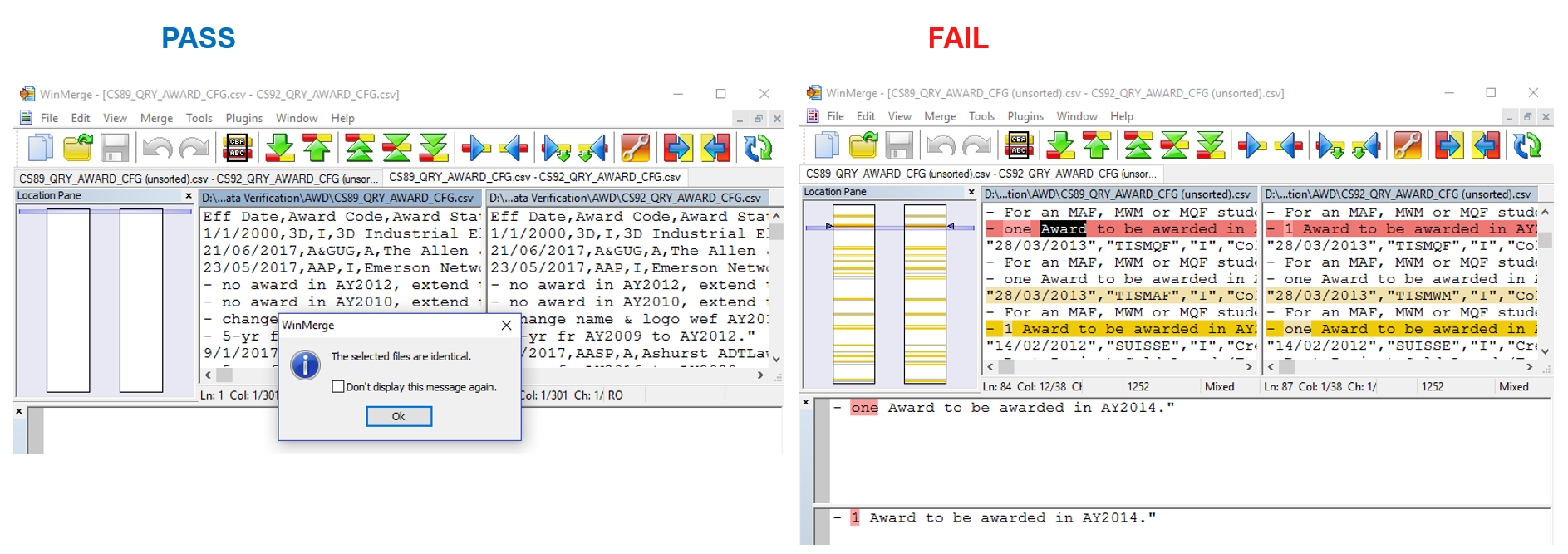 Asia Alliance   29-30 April 2019
Go-Live
Functional
Keep/Drop
Fit/Gap
Retrofit / Dev
SIT
UAT
Go Live
Performance Security Test
PGP/ Warranty
5 May 2018
Technical
Retrofit3
Initial Pass
Retro-fit1
MTP 2
Retro-fit2
MTP 3
MTP 4
Cut Over
Retrofit4
Asia Alliance   29-30 April 2019
Resource Levelling
Despite additional activities:
Internal SIT by SMU
Detailed UAT Script Review
Regression Testing
Data Verification UAT
Delta Migration UAT

UAT phase was planned with more than 200 tasks defined with estimated efforts based on test cases, phased based on SIT completion, with detailed resource loading and levelling.
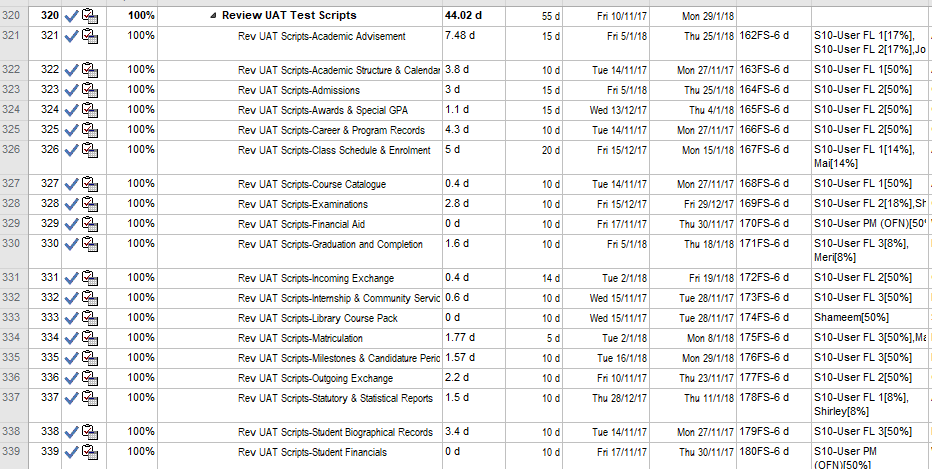 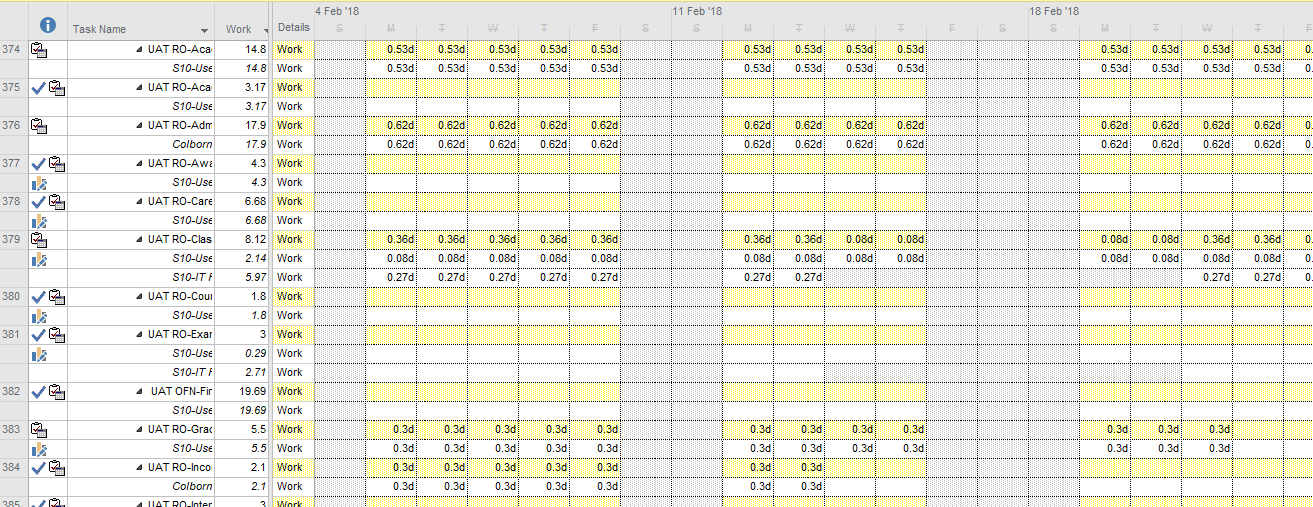 Asia Alliance   29-30 April 2019
Cutover Period
Cutover period reduced from 3 weeks to 8 days.
Initial Pass
4 months
Move To Production 2
Move To Production 3
Move To Production 4
Prep
Dry Run
6 days for upgrade
+
2 days for verification and delta migration
Prep
Final Cutover
Asia Alliance   29-30 April 2019
Business Operations During Cutover
Go-Live period was heavily deliberated to avoid majority of business cycles.
However, it still coincided with the peak periods for postgraduate application submissions, and Undergraduate admissions interview and evaluation.
Asia Alliance   29-30 April 2019
Careful Cutover Considerations
Go Live
Cut Over
27 Apr 6pm
28 Apr 9am
4 May 6pm
5 May 9pm
Applicant
CS8.9 (limited transactions)
Downtime
Downtime
CS9.2
Migrate Delta
Staff
Downtime
CS8.9 (limited transactions)
CS9.2
Asia Alliance   29-30 April 2019
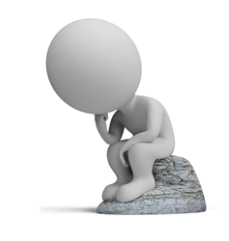 Concluding Thoughts
Key Learning Points
Project Benefits
Asia Alliance   29-30 April 2019
Key Learning Points
Scrutinize the proposed project schedule, tasks and effort
 Set detailed expectations and ensure proper quality control and governance from the start of project
 Be as detailed as possible early in the project, to identify required tasks, gaps and issues early
 Consider opportunities to automate tasks, eg. testing and data verification
 Do not take anything for granted
Asia Alliance   29-30 April 2019
Project Benefits
New software version on full support
  Reduced maintenance costs
  Support team acquired new and updated skills
  Leveraged new delivered features to replace aged bolt-ons e.g. 
 Interactive Advisement Report
 Process Milestones
 Process and Mass Release Service Indicators
  Potential to improve business processes e.g. Research Tracking
  Potential to implement attractive features, e.g. 
 Fluid UI
 Drill-down queries
 Work Centres
Asia Alliance   29-30 April 2019
Q&A
Asia Alliance   29-30 April 2019
presenters
Yvonne Yong
Principal IS Analyst
Singapore Management University
yvonneyong@smu.edu.sg
all Alliance presentations will be available for download from the Conference Site
Asia Alliance   29-30 April 2019
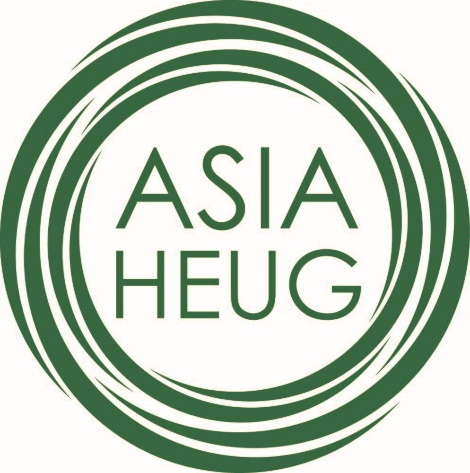 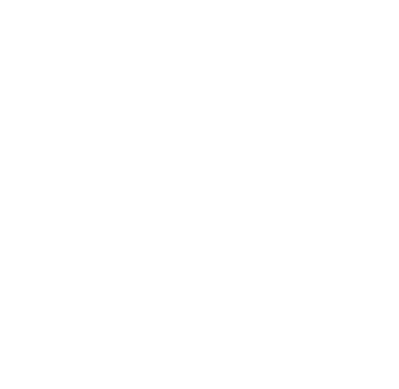 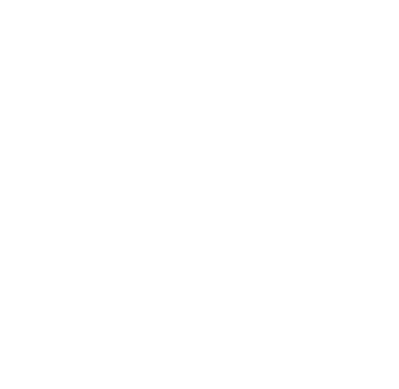 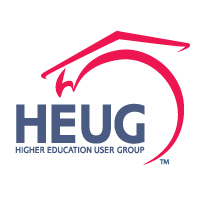 THANK YOU!
Asia Alliance   29-30 April 2019